TEXTO
1
2
3
4
5
6
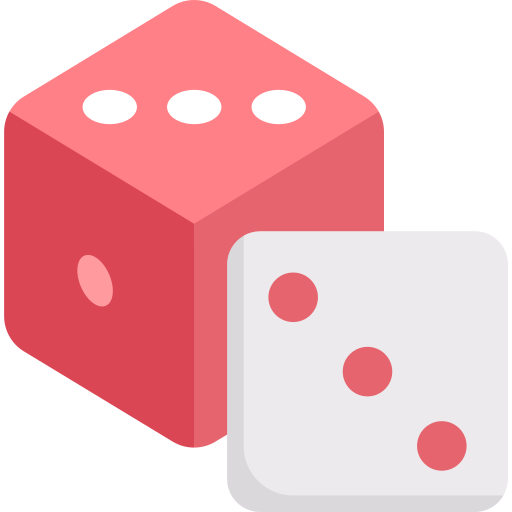 1
2
3
4
5
6
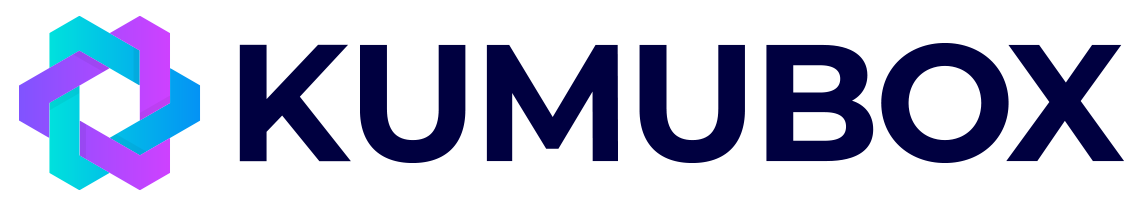